Presentation Techniques
Speaking
Human Voice is the most Powerful Voice in The World
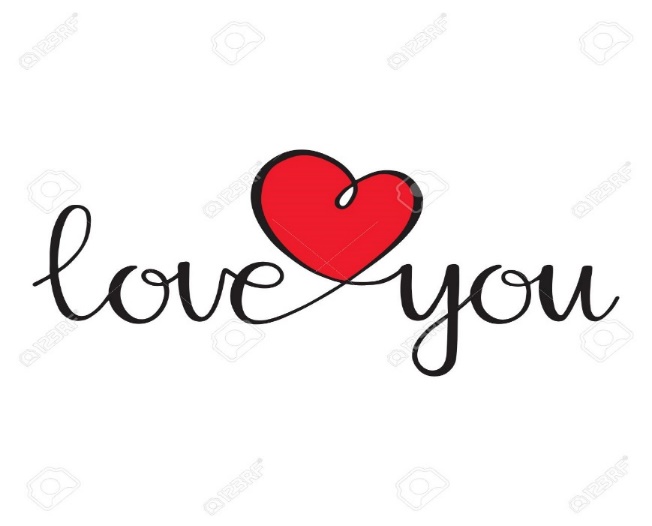 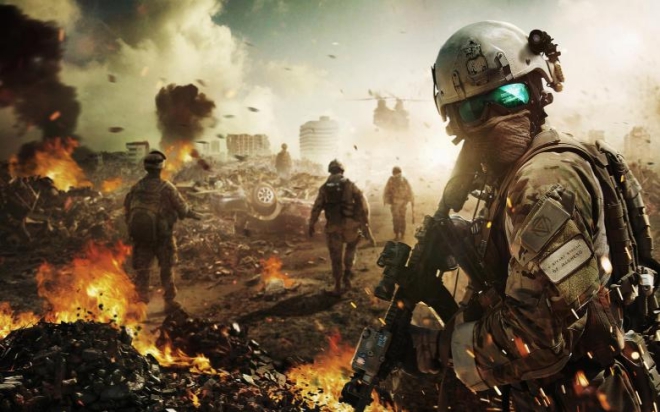 Speaking
Prepared Speaking
Spontaneous Speaking
- Pew Research Group %85
- What are you afraid most?
(terrorism, identity theft, car accident…)
Speaking
We can deal with stress!
«Be in the moment»
Am I going to win this Project?
Can I persue them?
What are they thinking about me?
Be Careful…
- Watch your pace  Study
- Interiorize what you are saying
- Make a plan !
- Don’t memorize !  Speak naturally
- Keep it short
Parts of a Presentation
- Greeting
- Introduction
- Main Parts
- Summary
- Conclusion
1. Greeting your audience
Good morning, goof afternoon,….
Welcome to ….
First, let me introduce myself…
2. Introduction
Attention !
- Ask a question
- Impressive information
- Emphatize – Human touch
- What is your objective ?
-  Outline – Main Points ?
- When the audience can ask question?
2. Introduction
Some Phrases:
- «Let me start by giving you some backround information»
- I’d like to talk about…
- I am going to inform you about/ describe…
- Today, I am going to give you information about…
2. Introduction
Some Phrases to Explain Purpose:
- We are here today to….
- The purpose of this talk is to ….
- The talk is designed to….
- My aim is to….
2. Introduction
Some Phrases about Questions:
- I’d be glad to answer any questions at the end of my talk.
- If you have any questions, please feel free to interrupt.
Some Phrases for Human Touch:
- I know that you’ve traveled a long way.
- I can see many of you are….
- I realize that….
3. Main Part
Sequence your Ideas
- Firstly, secondly, thridly…
- Let’s start with…
- That bring us to…
- Let’s get back to…
3. Main Part
Giving Reason
- Therefore,….
- For this reason,…
- Consequences…
- That’s why…
- So…
3. Main Part
Reference
- As I said earlier…
- To repear what I said…
- As I mentioned before…
4. Signaling End and Summarize
- That brings me to the end of my presentation
- Before I finish, let me just say…
- Let me just run over the key points again
- I’ll breifly summarize the main issues
5. Concluding and Closing
- As you can see, there are some very good reasons…
- To conclude…
- I hope you have gained an insight into…
- Thank you for your attention.
Power Point
- Max 10 slides
- Max 3 sentence in one slide
- Photo, figure, video…